Our State Budget: Building a Better Future Together
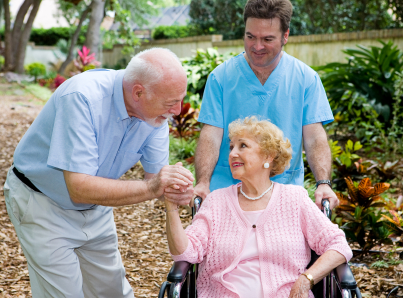 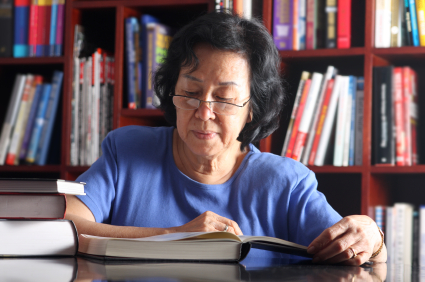 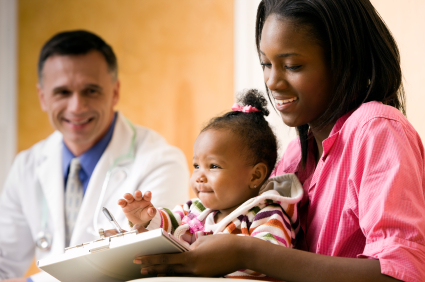 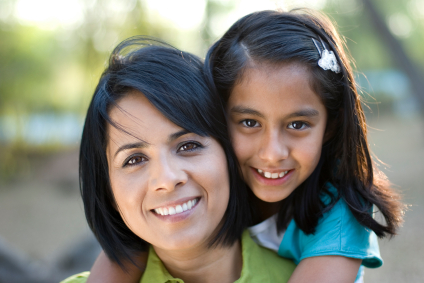 Massachusetts Budget and Policy Center
15 Court Square, Suite 700, Boston, MA 02108
617.426.1228
www.massbudget.org
Education
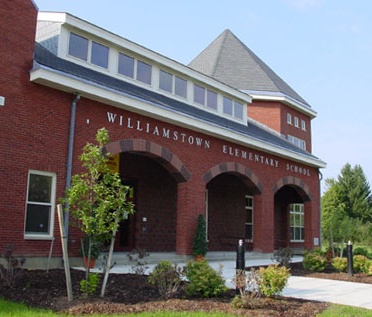 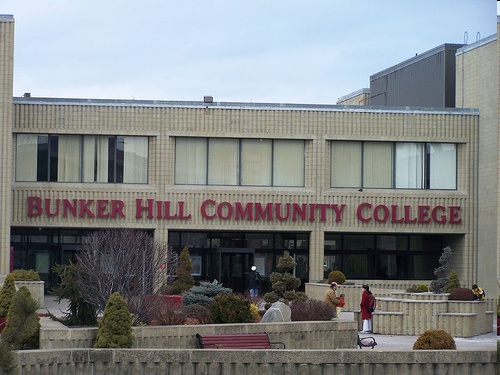 Transportation
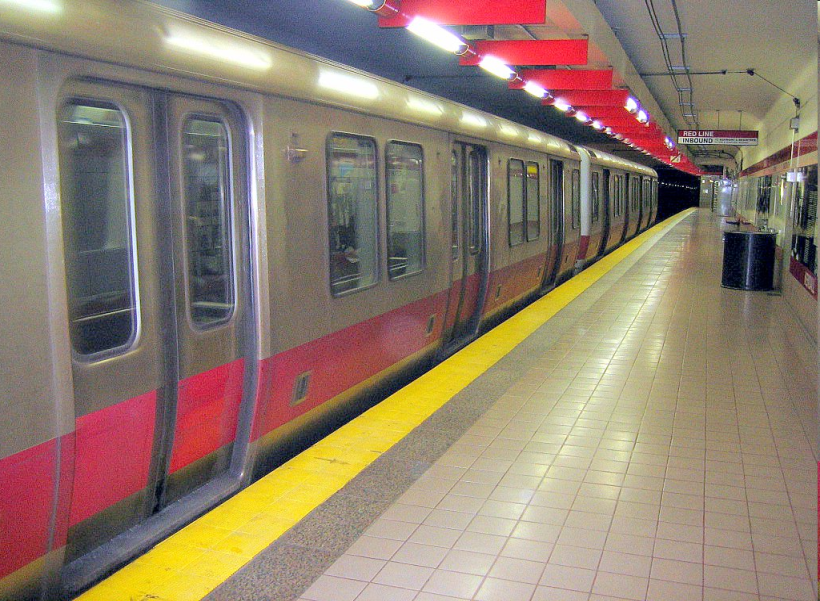 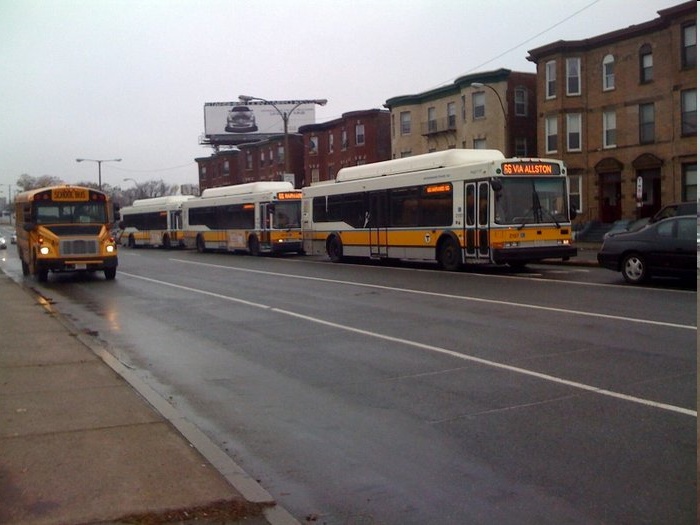 [Speaker Notes: …helps us get where we need to go, whether we’re driving or using public transportation…]
Libraries, Parks and Recreation
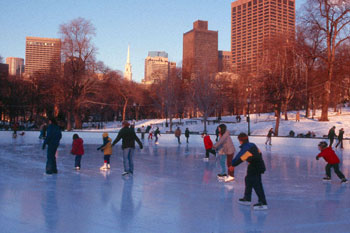 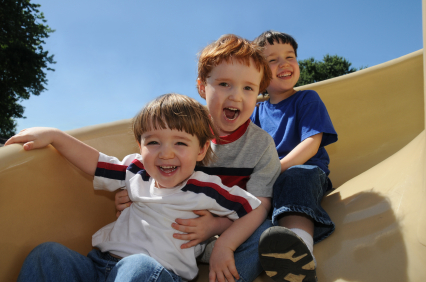 Public Safety
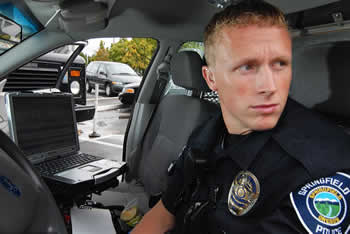 Clean Air and Safe Drinking Water
[Speaker Notes: protect our drinking water and natural habitats…]
Prisons and the Courts
Health Care and Public Health
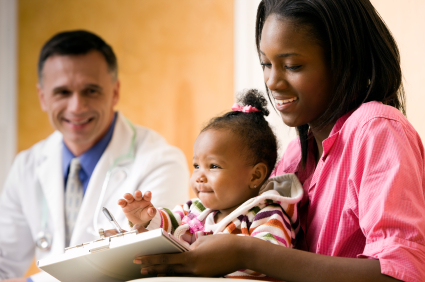 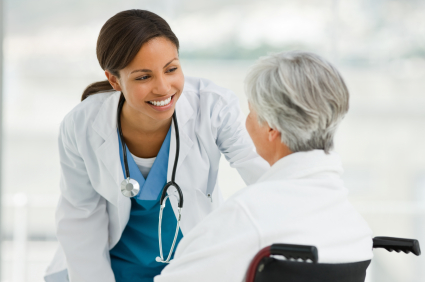 [Speaker Notes: …ensure access to affordable health care and services…]
Human Services
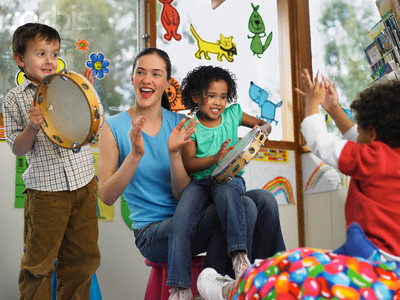 What Percent of our Income Funds these Programs?
Taxes as Percent of Personal Income, 2011
State and Local Taxes 10.4%
Mass. Taxes are About Average, 2011
US 10.6%
MA 10.4%
[Speaker Notes: As you can see in this slide, in MA we use less of our available economic resources – less of the total income generated in the state - for state and local government programs than do most other states. * Alaska’s high tax-to-income ratio (of 20.8%) is in large part the result of “severance taxes” charged to oil companies for the extraction of this natural resource.


So, if we are a relatively low tax state, how did we get the name “Taxachusetts”?

 Sales Tax Increase
 
 Since fiscal year 2009, MA has increased a few taxes, most notably the sales tax. 

 Other states also have increased their taxes during the course of the Great Recession due to budget shortfalls. So, even if MA has risen in the rankings, we still very likely are below the national average.]
Why We are Called “Taxachusetts”
Fiscal Year 1977
MA 13.8%
US 11.4%
[Speaker Notes: As you can see in this slide, in MA we use less of our available economic resources – less of the total income generated in the state - for state and local government programs than do most other states. * Alaska’s high tax-to-income ratio (of 20.8%) is in large part the result of “severance taxes” charged to oil companies for the extraction of this natural resource.


So, if we are a relatively low tax state, how did we get the name “Taxachusetts”?

 Sales Tax Increase
 
 Since fiscal year 2009, MA has increased a few taxes, most notably the sales tax. 

 Other states also have increased their taxes during the course of the Great Recession due to budget shortfalls. So, even if MA has risen in the rankings, we still very likely are below the national average.]
MA Taxes Among Largest Declines: 1977- 2011
US 7.3% 
Decrease
MA 25.0%
Decrease
[Speaker Notes: Essential: 
 As you can see here, over the three decades from 1977 to 2009, MA cut taxes as a share of total economic resources more than any other state.

Optional:
 
 Again, since 2008, MA has increased a few taxes, most notably the sales tax. 

 Other states also have increased their taxes during the course of the Great Recession due to budget shortfalls. So, if MA has risen in the rankings, we still very likely are below the national average.


Review and transition:
 So, that is a quick look at where MA stands in terms of levels of taxation relative to other states. In the next slide we’ll look more closely at the period since 1998 and see how tax cuts have affected overall state revenue collections.]
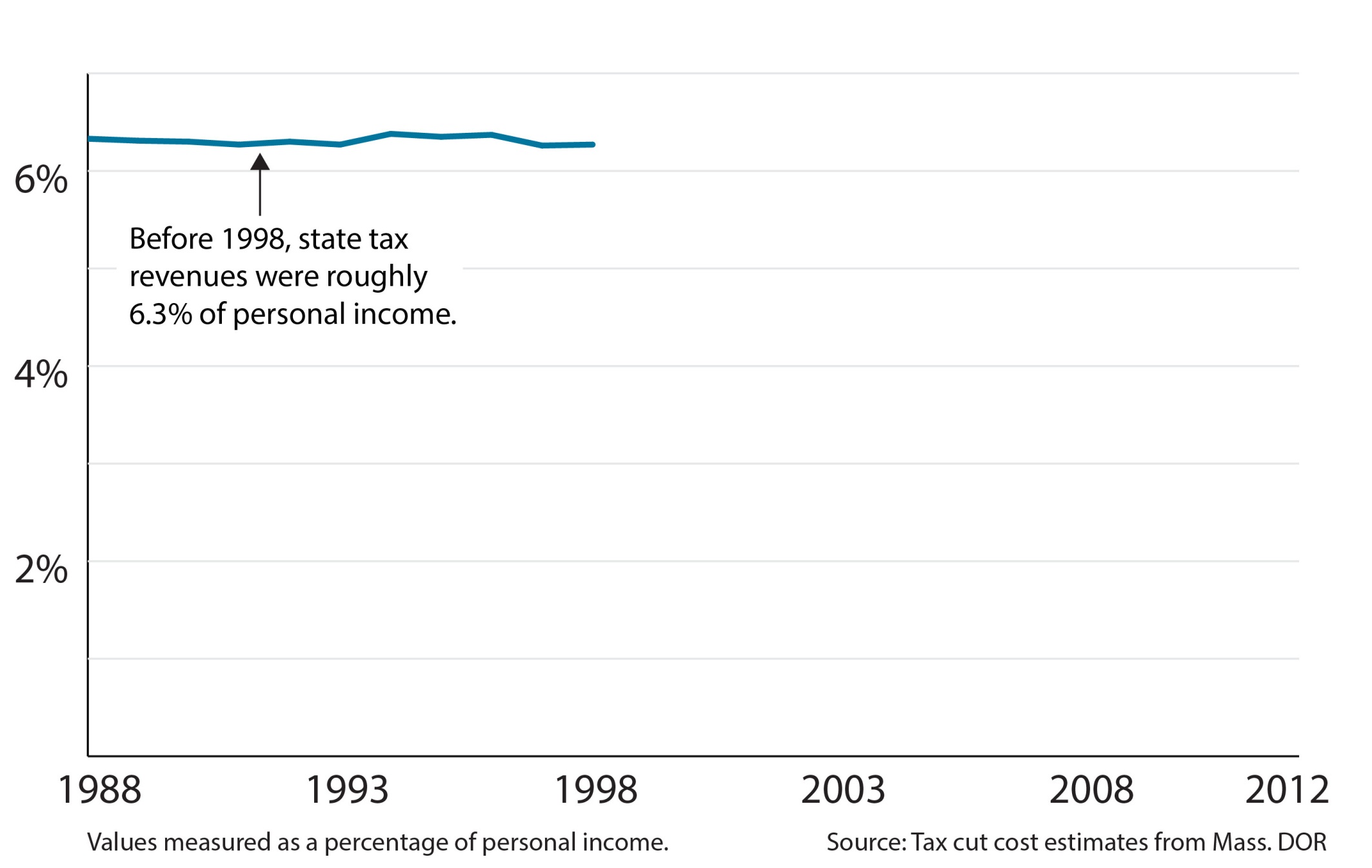 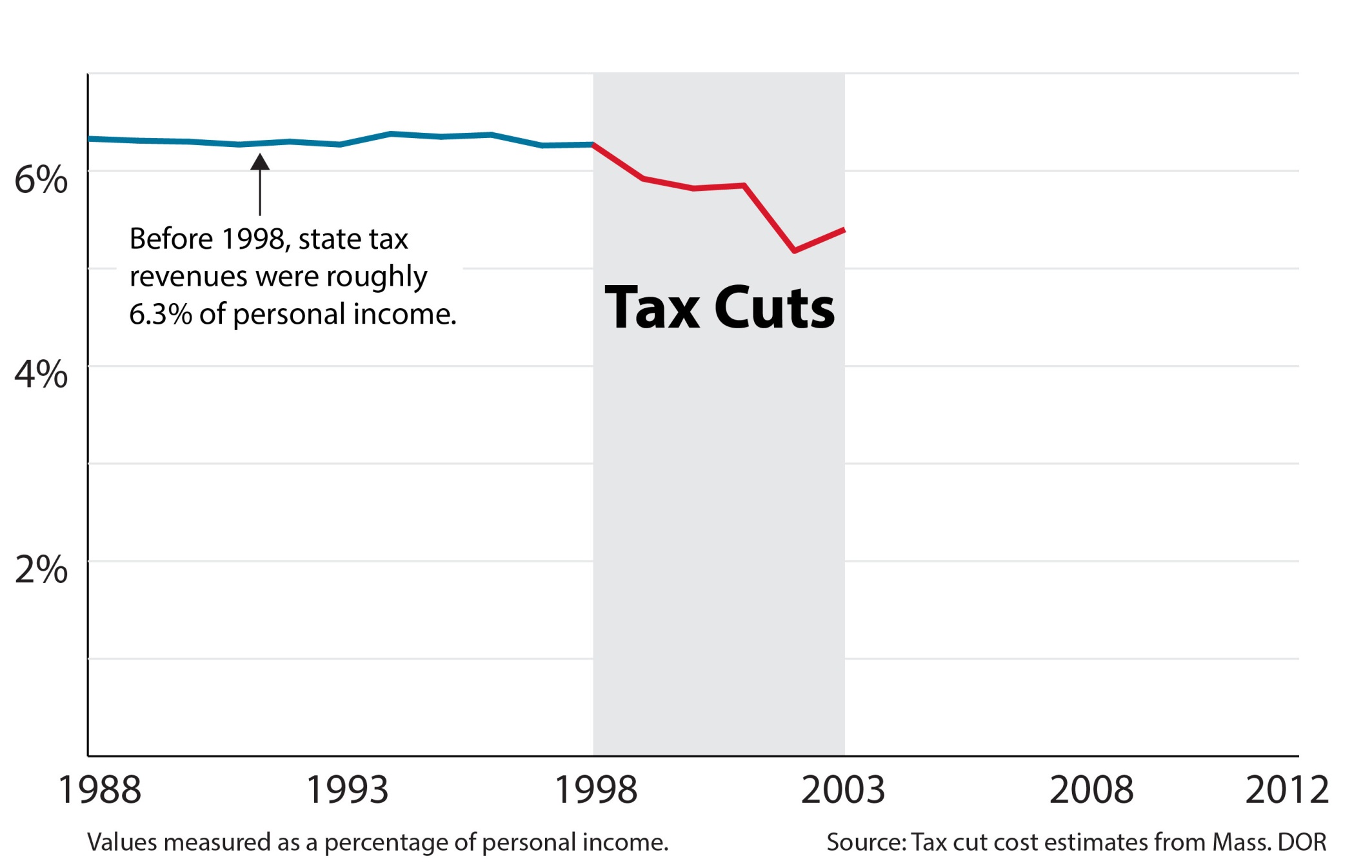 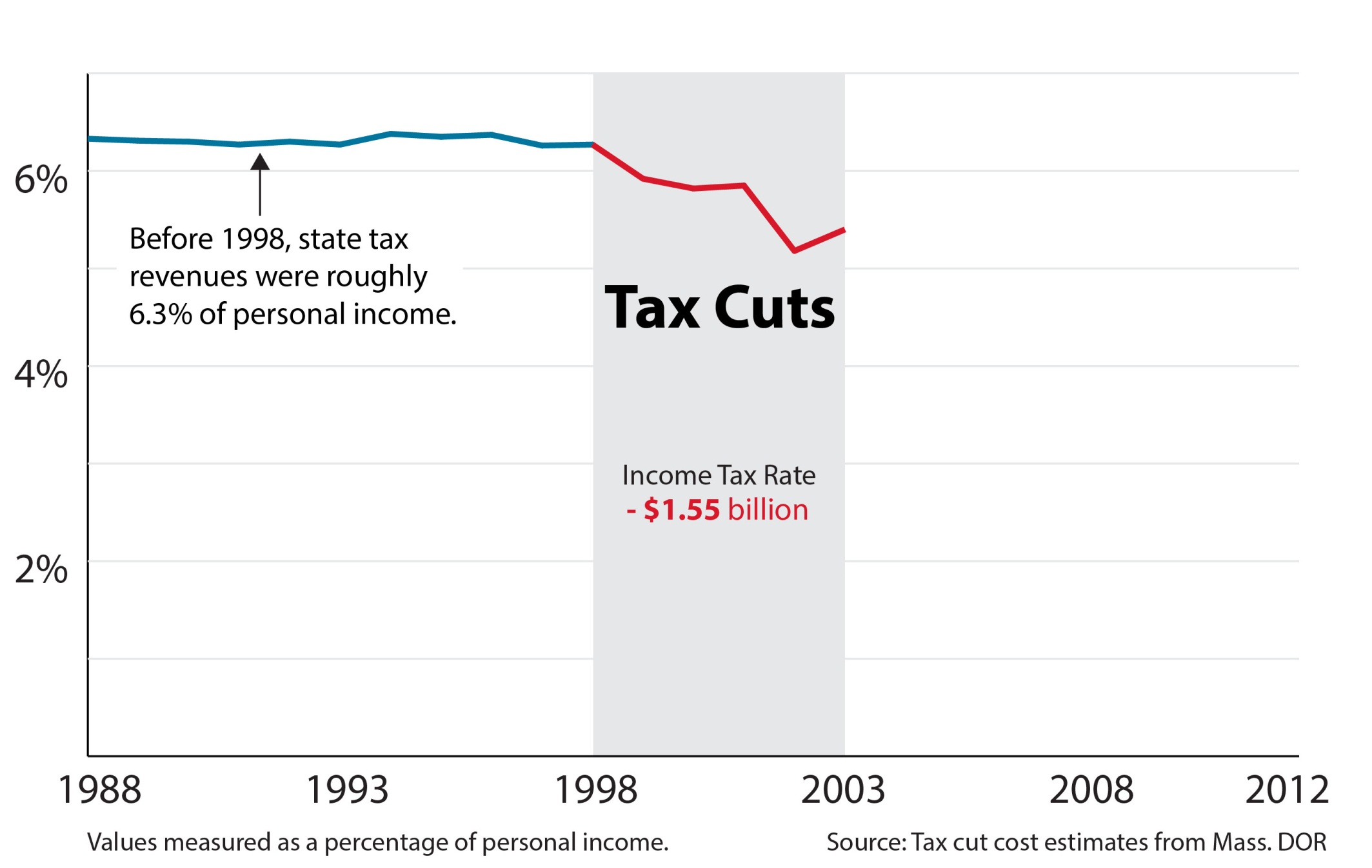 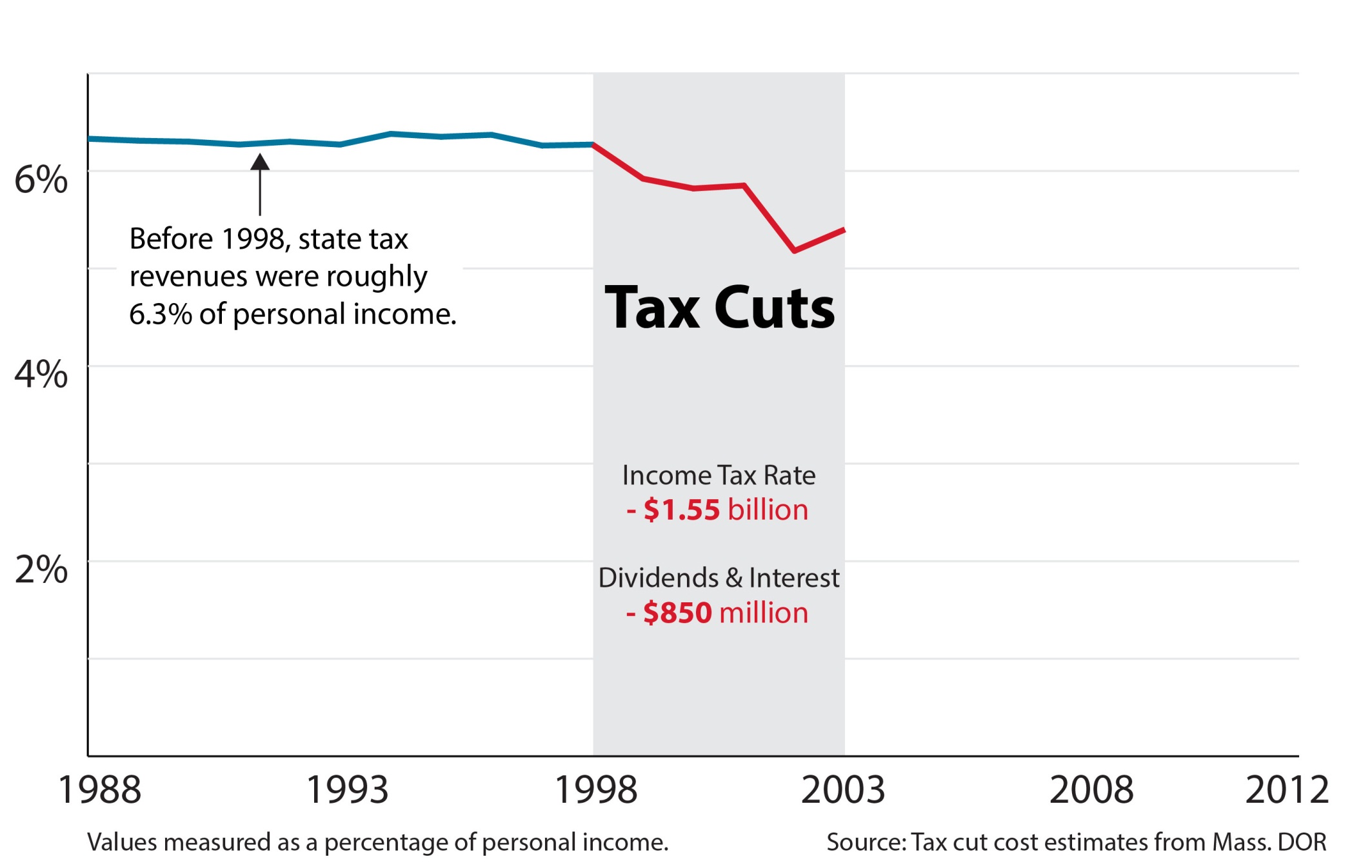 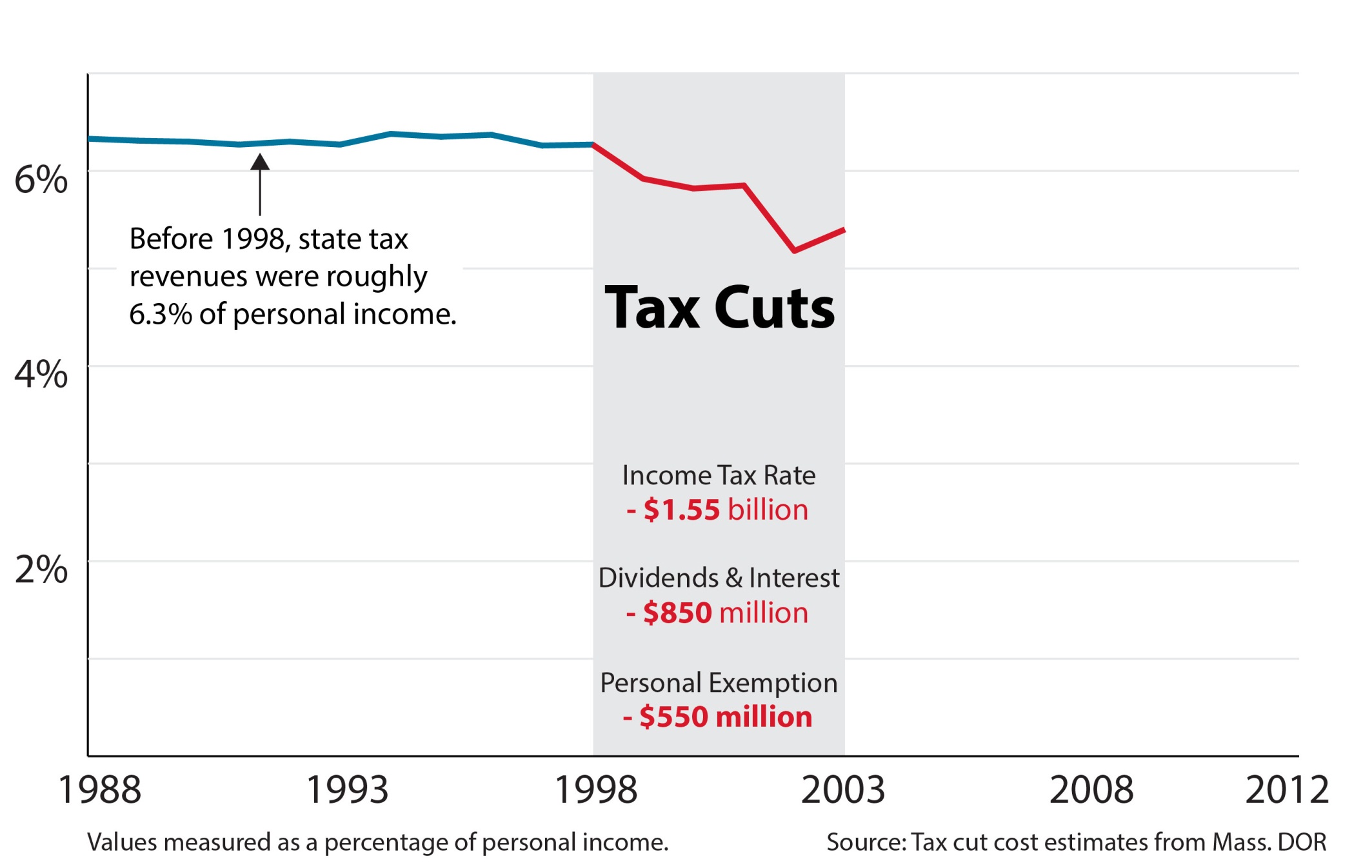 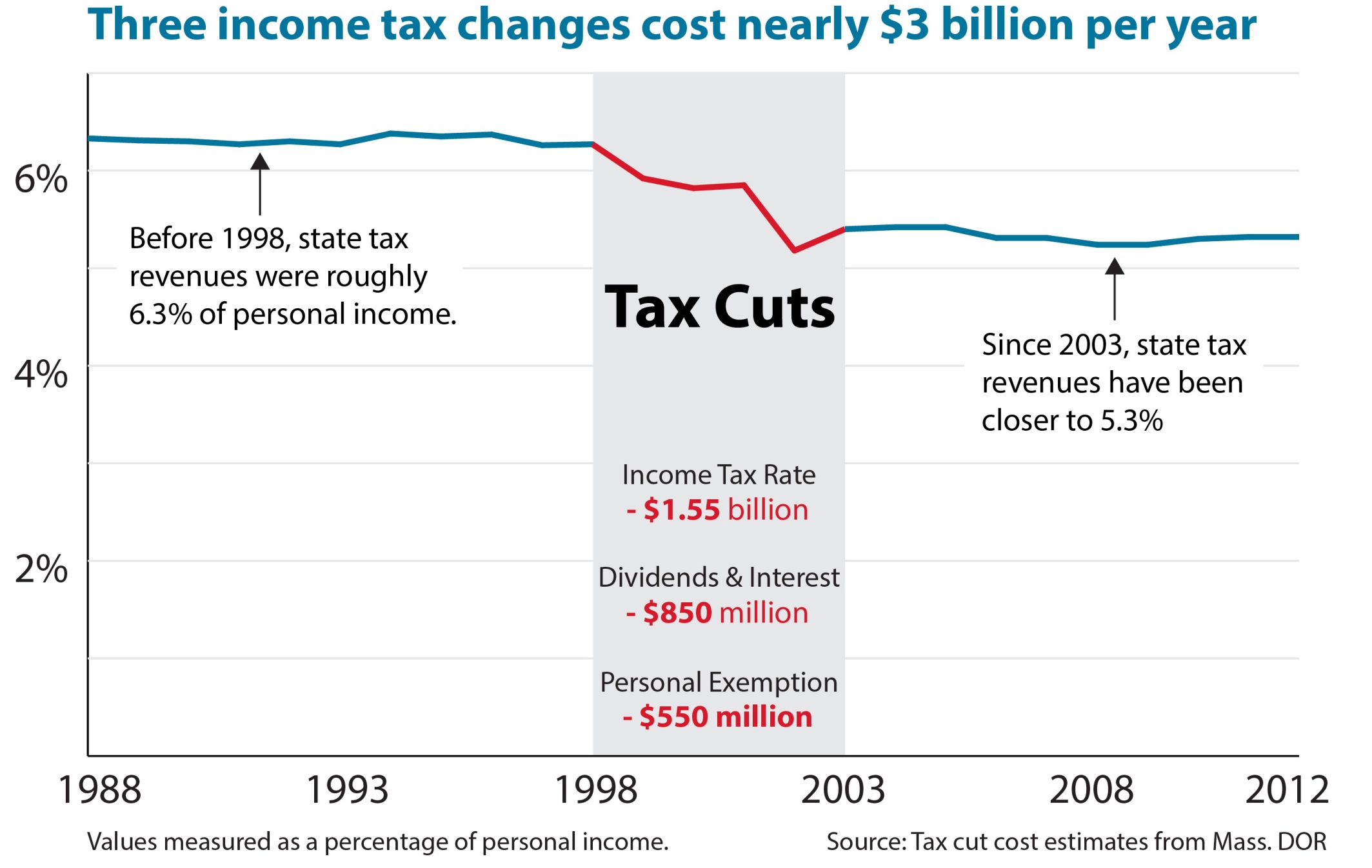 Tax Cuts Have Affected Services
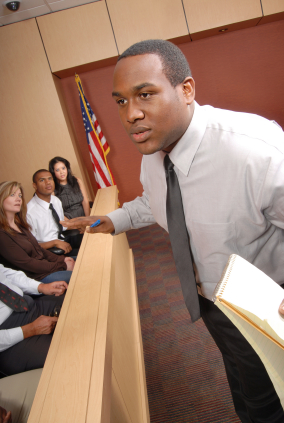 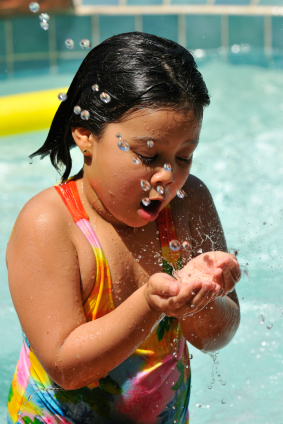 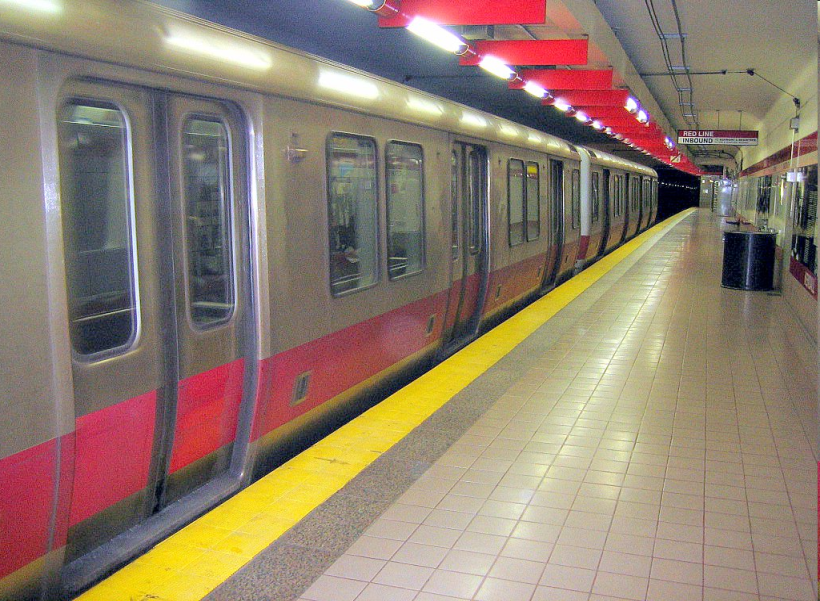 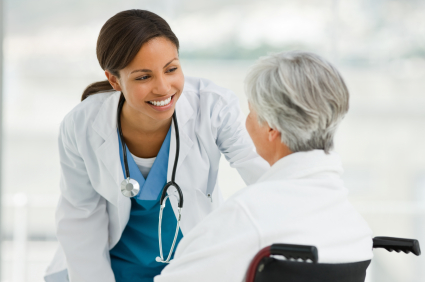 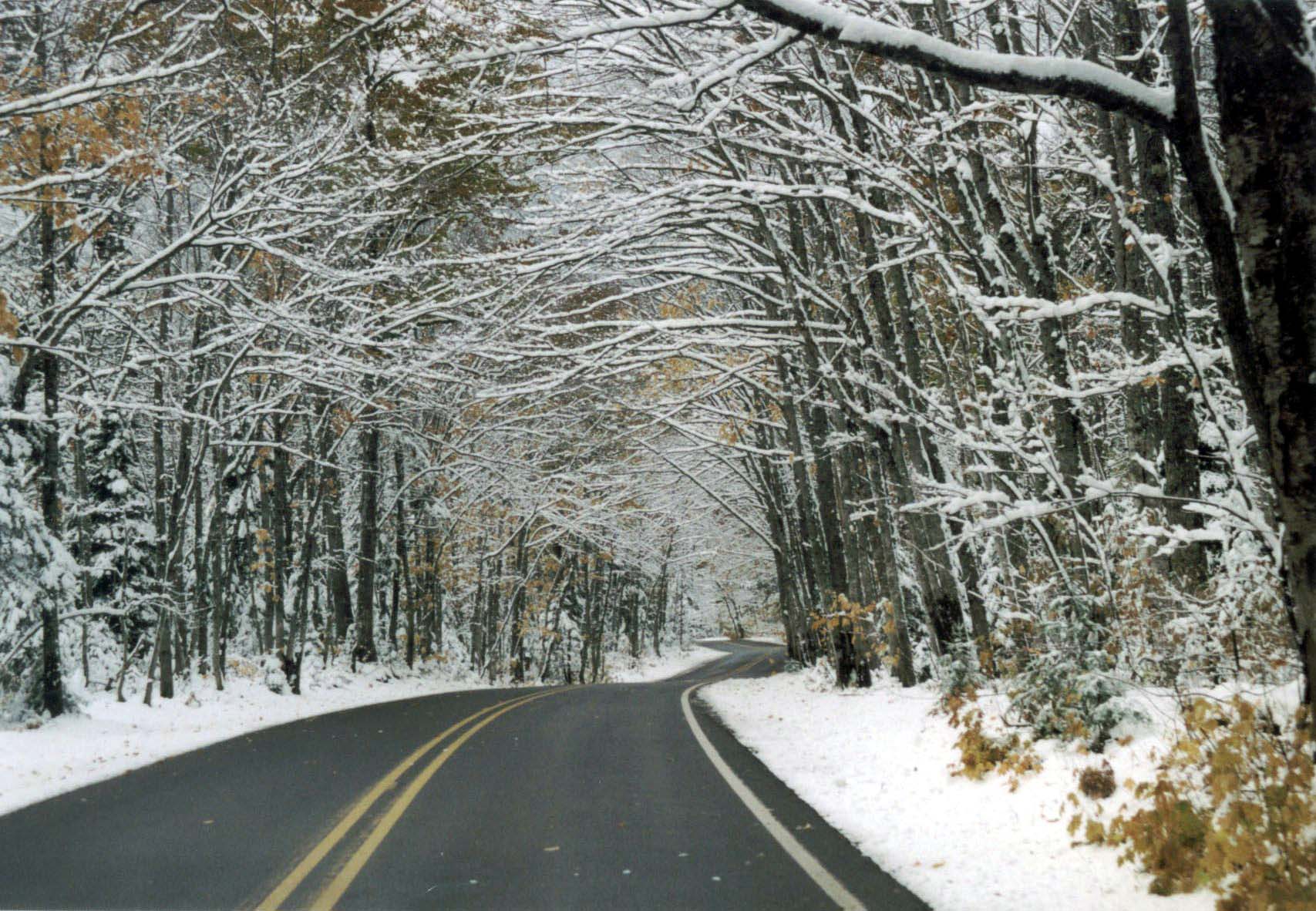 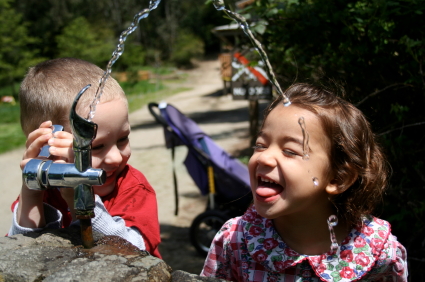 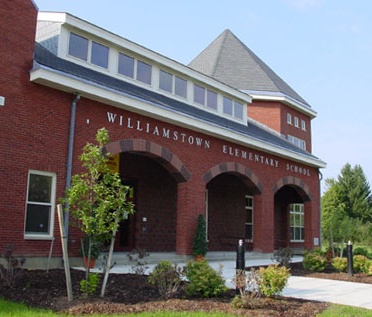 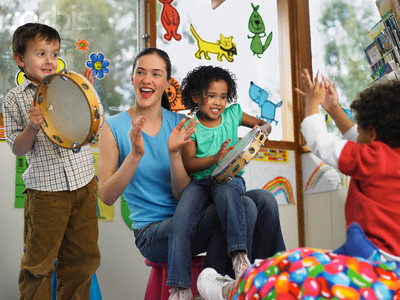 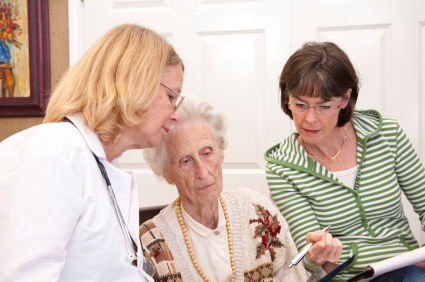 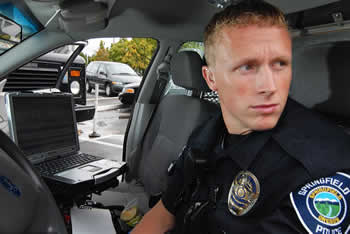 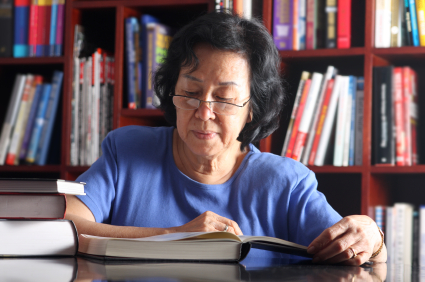 [Speaker Notes: Slide 20 (5 seconds)

Tax cuts and the resulting drop in revenues have led to multiple rounds of budget cuts to all kinds of state programs.]
Chapter 70 Education Aid
4.4% decrease since FY01
Billions, Inflation Adjusted
Includes ARRA funding; Adjusted using the inflation factor identified in Chapter 70
Local Aid
Billions, Inflation Adjusted
Early Education and Care
Millions, Inflation Adjusted
Higher Education
Billions, Inflation Adjusted
Public Health
Millions, Inflation Adjusted
Human Services
Billions, Inflation Adjusted
Mental Health
12% decrease since FY01 Some costs shifted
Millions, Inflation Adjusted
Environment and Recreation
Millions, Inflation Adjusted
35% decrease since FY01
A Tax System Should Be . . .
Adequate
 
Stable

Simple/Efficient

Fair
The Sales Tax is Regressive
Top 20%
Why the Sales Tax is Regressive
Source: Bureau of Labor Statistics, Consumer Expenditures Survey, 2008
The Property Tax is Regressive
Top 20%
The Income Tax is  Progressive
Top 20%
State and Local Taxes are Regressive
Top 20%
Investing in a strong state economy
No Clear Relationship Between Tax Levels & Wages, 2012
[Speaker Notes: WHILE PREVIOUS SLIDE STILL UP:

The obvious question this all leaves us with is: does this work? Does investing $700 mil a year in tax breaks help improve the state economy?

Mostly, we really don’t know, because there isn’t any good data on effectiveness of each specific tax break, but there is some pretty compelling data on the effect of taxes overall.

First let’s look at the relationship between total taxes and wages.
__________________
One good measure of a state’s economic strength is whether or not the economy is delivering good wages for working people.

(Show what different trendlines would look like)

So let’s see what this shows us…ABSOLUTELY NOTHING

This is consistent with most economic literature. Other factors are more important to the strength of the economy than taxes.

Also, if you think about it, taxes that are taken in by the state go back out in the form of hiring and providing services that contribute to the economy.
_________________________________________
Let’s now swap in education for taxes and see if we observe a similar story.]
Strong Relationship Between Education and Wages, 2012
[Speaker Notes: States with better-educated workers have stronger, more vibrant economies.

Massachusetts, which has the very best educated workforce in the country, has an economy strong enough to provide good jobs with good wages.

Now, it is true that causation is likely going in both directions
	--e.g. high-paying jobs attracting well educated workers from out-of-state

But I do think that intuitively it makes sense to see higher education levels leading to higher wages.]
Individual Wages Increase with Level of Education
[Speaker Notes: But it does make sense that what functions at the individual level would also aggregate to the state level.

Overwhelmingly, employers who pay good wages expect highly skilled employees.

Striking just how important education is. This should be the center of our ec dev strategy.

Why not???]
[Speaker Notes: Because this hasn’t always been the case, as demonstrated by looking at the same data from 30 years ago. Perhaps this is why the importance of investing in education is just now becoming widely accepted.]
Tools to Learn More
Massachusetts Budget and Policy Center:
	 www.massbudget.org

MassBudget Online Budget Browser:
	http://browser.massbudget.org

Commonwealth of Massachusetts Budget: www.mass.gov/budget
browser.massbudget.org
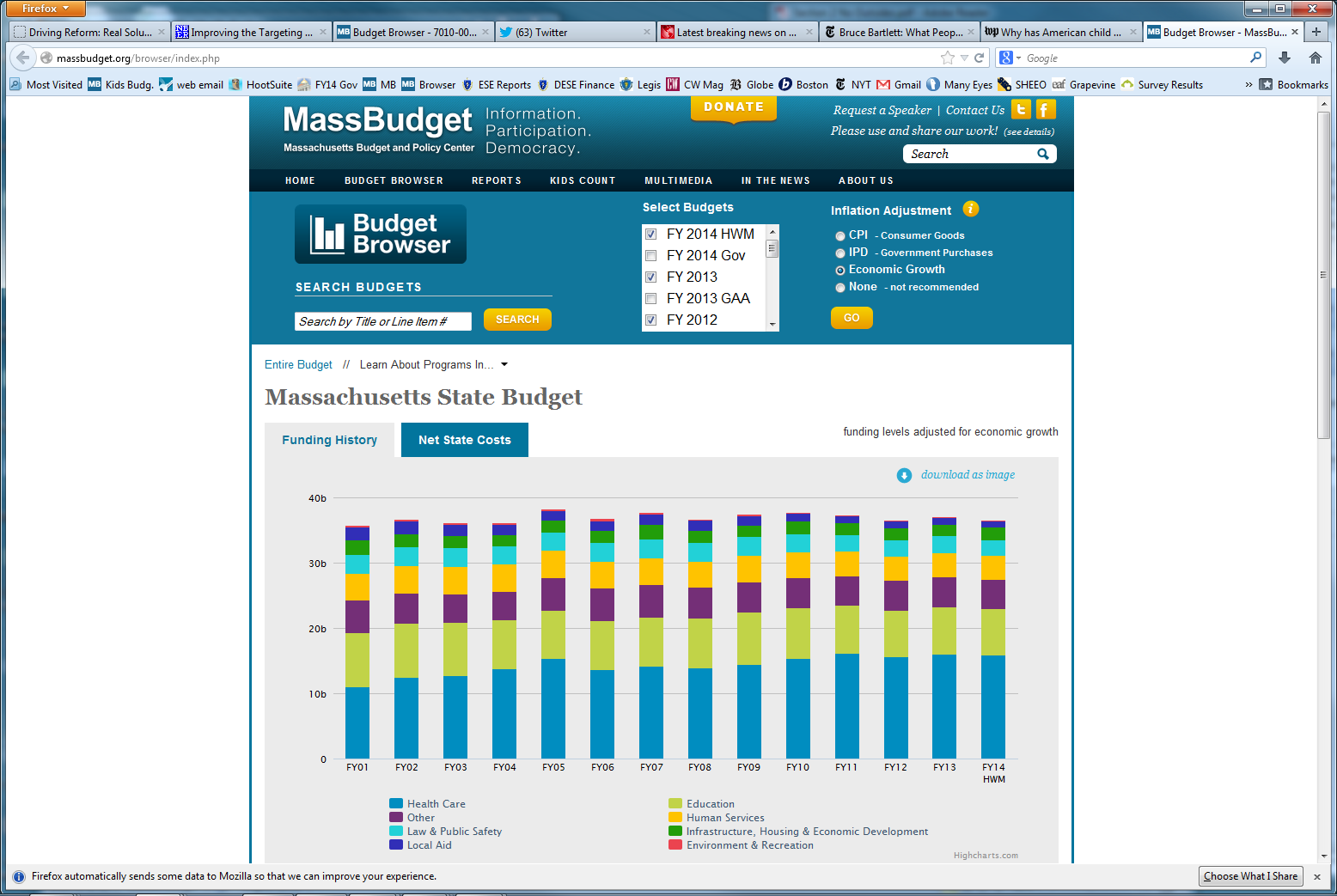 children.massbudget.org
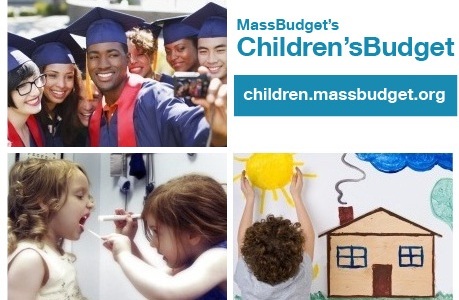 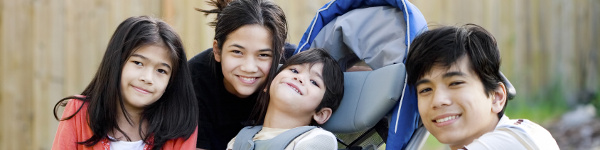 MassBudget’s
Children’sBudget
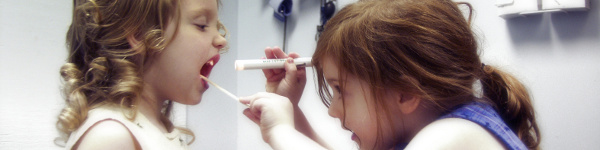 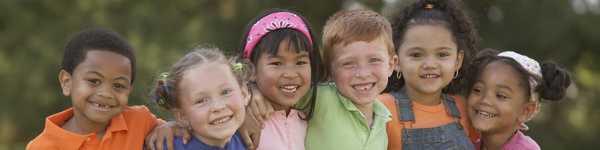 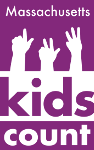 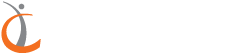 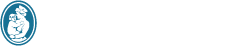